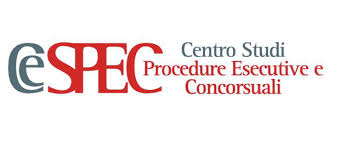 «Esecuzione esattoriale»e riparto di giurisdizione
9 GIUGNO 2021
RAFFAELE ROSSI
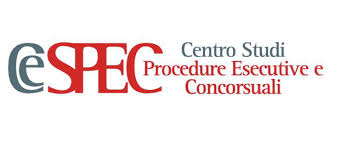 LA SEQUENZA DEL PROCEDIMENTO DI RISCOSSIONE A MEZZO RUOLO:IL d.P.R. 29 SETTEMBRE 1973, N. 602
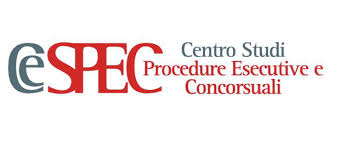 LA SEQUENZA DEL PROCEDIMENTO DI RISCOSSIONE A MEZZO RUOLO
IL RUOLO
La norma > Art. 10, primo comma, lett. b), d.P.R. n. 602 del 1973 («l'elenco dei debitori e delle somme da essi dovute formato dall'ufficio ai fini della riscossione a mezzo del concessionario») 

Che cosa e’ > Titolo esecutivo «Autoformato» (cioe’ di formazione amministrativa): Art. 49 d.P.R. n. 602 del 1973

La Cass. di riferimento > Sez. U., 02/10/2015, n. 19704
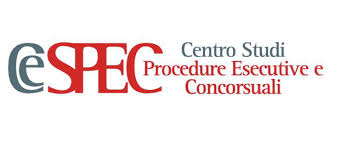 LA SEQUENZA DEL PROCEDIMENTO DI RISCOSSIONE A MEZZO RUOLO
LA CARTELLA DI PAGAMENTO
La norma > Art. 25 d.P.R. n. 602 del 1973

Che cosa e’> «Uno Actu» Notificazione del titolo esecutivo e del precetto

La Cass. di riferimento > Sez. 3, 08/02/2018, n. 3021

I succedanei > ingiunzione fiscale (r.d. n. 639 del 1910); avviso di addebito e avviso di accertamento esecutivo (Artt. 29 e 30 d.l. n. 78 del 2010: IVA, IRPEF, IRAP, MA ESTESO AD ENTRATE LOCALI: ART. 1, commi 784-815, legge n. 160 del 2019)
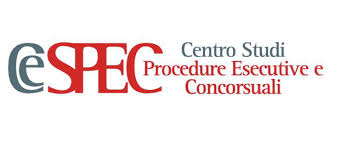 LA SEQUENZA DEL PROCEDIMENTO DI RISCOSSIONE A MEZZO RUOLO
L’INTIMAZIONE DI PAGAMENTO (AVVISO DI MORA)
La norma > Art. 50 d.P.R. n. 602 del 1973

Che cosa e’> Rinnovazione della cartella/precetto

Quando e Perche’ > presupposto necessario dell’inizio dell’espropriazione se decorso un anno dalla notifica della cartella («Se l'espropriazione non è iniziata entro un anno dalla notifica della cartella di pagamento, l'espropriazione stessa deve essere preceduta dalla notifica») ; efficacia dell’avviso e’ di un anno
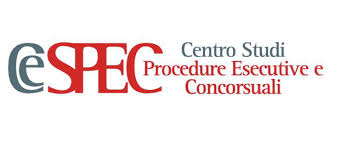 LA SEQUENZA DEL PROCEDIMENTO DI RISCOSSIONE A MEZZO RUOLO
IL FERMO AMMINISTRATIVO SU BENI MOBILI REGISTRATI
(E COMUNICAZIONE PREVENTIVA)
La norma > Art. 86 d.P.R. n. 602 del 1973

Che cosa e’> non e’ atto dell’espropriazione forzata (ne’ atto preordinato) ma Misura alternativa ad essa, di natura afflittiva, volta ad indurre il debitore all’adempimento

Quando> Decorsi sessanta giorni dalla notifica della cartella

La Cass. di riferimento > Sez. U., 22/07/2015, n. 15354
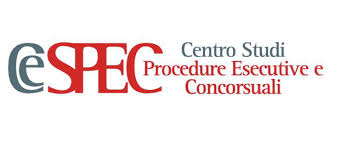 LA SEQUENZA DEL PROCEDIMENTO DI RISCOSSIONE A MEZZO RUOLO
L’IPOTECA SU BENI IMMOBILI 
(E COMUNICAZIONE PREVENTIVA)
La norma > Art. 77 d.P.R. n. 602 del 1973

Che cosa e’> non e’ atto dell’espropriazione forzata (ne’ atto preordinato) ma procedura alternativa ad essa

Quando> Decorsi sessanta giorni dalla notifica della cartella

La Cass. di riferimento > Sez. U., 18/09/2014, n. 19667-8
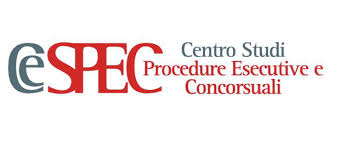 LA SEQUENZA DEL PROCEDIMENTO DI RISCOSSIONE A MEZZO RUOLO
IL PIGNORAMENTO NELLE VARIE FORME SPECIALI

Pignoramento di beni mobili presso il debitore (art. 62 ss.)
Ordine al terzo di pagamento diretto dei crediti (art. 72, 72bis) e Ordine al terzo di consegna diretta dei beni mobili di proprieta’ del debitore (art. 73) 

Pignoramento di crediti presso terzi nelle forme ordinarie

Pignoramento immobiliare con Avviso di vendita (Art. 78)
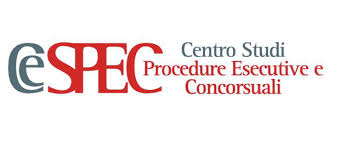 PROCEDIMENTO DI RISCOSSIONE A MEZZO RUOLO  E  TUTELE
QUANDO SI PROCEDE PER CREDITI ORDINARI
Ruolo > Azione di accertamento negativo? 

Cartella> Opposizione c.d. recuperatoria ex d.lgs. n. 150 del 2011 (Cass., Sez. U., 22/09/2017, n. 22080), Opposizione preventiva all’esecuzione (art. 615, 1 co., c.p.c.), opposizione preventiva agli atti esecutivi (art. 617, 1 co., c.p.c.)

Intimazione di pagamento> Idem come cartella

Fermo ed Ipoteca (e relativi preavvisi)> Giudizio Ordinario di accertamento negativo

Pignoramento> Opposizioni esecutive successive (art. 615, 2 co., c.p.c., art. 617, 2 co., c.p.c., art. 619 c.p.c.)
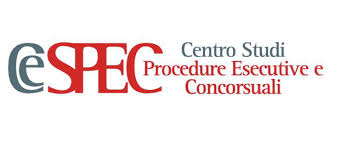 PROCEDIMENTO DI RISCOSSIONE A MEZZO RUOLO  E  TUTELE
QUANDO SI PROCEDE PER CREDITI TRIBUTARI

Ruolo, Cartella (anche se conosciuta motu proprio a mezzo estratto di ruolo), Intimazione di pagamento, Fermo ed Ipoteca (e preavvisi)


ART. 19 d.lgs. 31 Dicembre 1992, n. 546
Ricorso alla Commissione Tributaria Provinciale: rimedio «a critica illimitata», da proporre nel termine perentorio, a pena di decadenza, di 60 giorni dalla notifica dell’atto, con effetto di irretrattabilita’ della pretesa
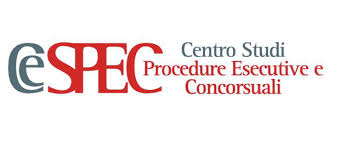 PROCEDIMENTO DI RISCOSSIONE A MEZZO RUOLO  E  TUTELE
Art. 19 d.lgs. 31 Dicembre 1992, n. 546
1. Il ricorso può essere proposto avverso:
a) l'avviso di accertamento del tributo;
b) l'avviso di liquidazione del tributo;
c) il provvedimento che irroga le sanzioni;
d) il ruolo e la cartella di pagamento;
e) l'avviso di mora;
e-bis) l'iscrizione di ipoteca sugli immobili di cui all'articolo 77 del decreto del Presidente della Repubblica 29 settembre 1973, n. 602, e successive modificazioni;
e-ter) il fermo di beni mobili registrati di cui all'articolo 86 del decreto del Presidente della Repubblica 29 settembre 1973, n. 602, e successive modificazioni;
[…]
i) ogni altro atto per il quale la legge ne preveda l'autonoma impugnabilità davanti alle commissioni tributarie.
3. Gli atti diversi da quelli indicati non sono impugnabili autonomamente. Ognuno degli atti autonomamente impugnabili può essere impugnato solo per vizi propri. La mancata notificazione di atti autonomamente impugnabili, adottati precedentemente all'atto notificato, ne consente l'impugnazione unitamente a quest'ultimo.
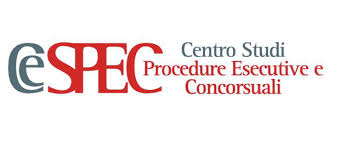 PROCEDIMENTO DI RISCOSSIONE A MEZZO RUOLO  E  TUTELE
QUANDO SI PROCEDE PER CREDITI TRIBUTARI



E AVVERSO IL PIGNORAMENTO
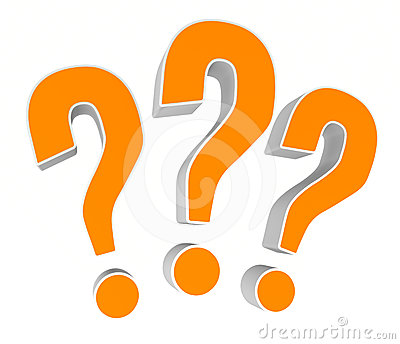 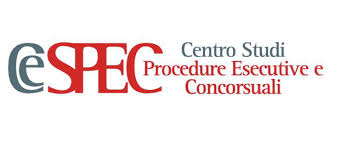 PROCEDIMENTO DI RISCOSSIONE A MEZZO RUOLO  E  TUTELE
AVVERSO IL PIGNORAMENTO PER CREDITI TRIBUTARI
Art. 2 d.lgs. 31 Dicembre 1992, n. 546
«OGGETTO DELLA GIURISDIZIONE TRIBUTARIA»
1. Appartengono alla giurisdizione tributaria tutte le controversie aventi ad oggetto i tributi di ogni genere e specie comunque denominati, compresi quelli regionali, provinciali e comunali e il contributo per il Servizio sanitario nazionale, le sovrimposte e le addizionali, le relative sanzioni nonche' gli interessi e ogni altro accessorio. Restano escluse dalla giurisdizione tributaria soltanto le controversie riguardanti gli atti della esecuzione forzata tributaria successivi alla notifica della cartella di pagamento e, ove previsto, dell'avviso di cui all'articolo 50 del decreto del Presidente della Repubblica 29 settembre 1973, n. 602, per le quali continuano ad applicarsi le disposizioni del medesimo decreto del Presidente della Repubblica.
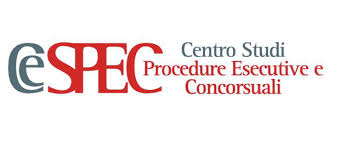 PROCEDIMENTO DI RISCOSSIONE A MEZZO RUOLO  E  TUTELE
AVVERSO IL PIGNORAMENTO PER CREDITI TRIBUTARI
Art. 57 d.P.R. 29 Settembre 1973, n. 602
«OPPOSIZIONE ALL’ESECUZIONE E OPPOSIZIONE AGLI ATTI ESECUTIVI»
1. Non sono ammesse:
a) le opposizioni regolate dall'articolo 615 del codice di procedura civile, fatta eccezione per quelle concernenti la pignorabilità dei beni;
b) le opposizioni regolate dall'articolo 617 del codice di procedura civile relative alla regolarità formale ed alla notificazione del titolo esecutivo.

La Corte Costituzionale, con sentenza 31 maggio 2018, n. 114 ha dichiarato l’illegittimità costituzionale del presente comma nella parte in cui non prevede che, nelle controversie che riguardano gli atti dell'esecuzione forzata tributaria successivi alla notifica della cartella di pagamento o all'avviso di cui all'art. 50 del d.P.R. n. 602 del 1973, sono ammesse le opposizioni regolate dall'art. 615 del codice di procedura civile.
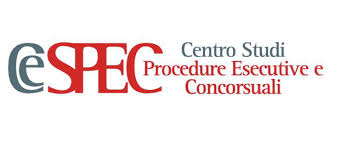 PROCEDIMENTO DI RISCOSSIONE A MEZZO RUOLO  E  TUTELE
AVVERSO IL PIGNORAMENTO PER CREDITI TRIBUTARI
LA SOLUZIONE GIURISPRUDENZIALE
CASS., SEZ. U., 05/06/2017, n. 13913 e n. 13916
In materia di esecuzione forzata tributaria, l'opposizione agli atti esecutivi avverso l'atto di pignoramento asseritamente viziato per omessa o invalida notificazione della cartella di pagamento (o di altro atto prodromico al pignoramento), è ammissibile e va proposta - ai sensi degli artt. 2, comma 1, e 19 del d.lgs. n. 546 del 1992, dell'art. 57 del d.P.R. n. 602 del 1973 e dell'art. 617 c.p.c. - davanti al giudice tributario, risolvendosi nell'impugnazione del primo atto in cui si manifesta al contribuente la volontà di procedere alla riscossione di un ben individuato credito tributario.
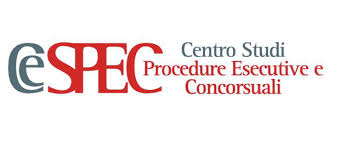 AVVERSO IL PIGNORAMENTO PER CREDITI TRIBUTARI
Cass., Sez. U., n. 13913 del 2017
ARGOMENTO LETTERALE
«L'art. 2, comma 1, secondo periodo, del d.lgs. n. 546 del 1992, individua il discrimine tra giurisdizione tributaria e giurisdizione ordinaria nella «notificazione della cartella di pagamento» (ovvero, a seconda dei casi, dell'avviso di cui all'art. 50 del d.P.R. n. 602 del 1973, dell'avviso cosiddetto "impoesattivo" o dell'intimazione di pagamento): prima di tale notifica la controversia è devoluta al giudice tributario, dopo, al giudice ordinario. La disposizione richiede dunque, per radicare la giurisdizione del giudice ordinario, la notificazione del titolo esecutivo (o degli altri atti costituenti presupposti dell'esecuzione forzata tributaria). Ne deriva che l'impugnazione di un atto dell'esecuzione forzata tributaria (come il pignoramento effettuato in base a crediti tributari) che il contribuente assume essere invalido perché non preceduto dalla suddetta notificazione integra una opposizione ai sensi dell'art. 617 cod. proc. civ. nella quale si fa valere una nullità "derivata" dell'atto espropriativo e che è devoluta alla cognizione del giudice tributario proprio perché si situa (…) prima della notificazione in discorso. In questa prospettiva, ai fini della giurisdizione, non ha importanza se, in punto di fatto, la cartella (o un altro degli atti equipollenti richiesti dalla legge) sia stata o no effettivamente notificata: il punto attiene al merito e la giurisdizione non può farsi dipendere dal raggiungimento della prova della notificazione e, quindi, secundum eventum. Rileva invece, ai fini indicati, il dedotto vizio dell'atto di pignoramento (mancata notificazione della cartella) e non la natura, propria di questo, di primo atto dell'espropriazione forzata (art. 491 cod. proc. civ.)».
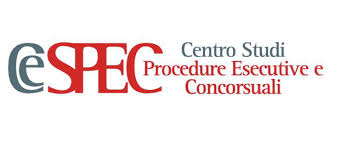 AVVERSO IL PIGNORAMENTO PER CREDITI TRIBUTARI
Cass., Sez. U., n. 13913 del 2017
ARGOMENTO LETTERALE
«L'orientamento secondo cui è ammissibile davanti al giudice ordinario l'impugnazione del pignoramento incentrata sulla mancata notifica della cartella di pagamento (o dei suddetti atti assimilabili) si scontra con l'art. 57 del d.P.R. n. 602 del 1973, nella parte in cui stabilisce che non sono ammesse le opposizioni regolate dall'art. 617 cod. proc. civ. riguardanti la regolarità formale e la notificazione del titolo esecutivo».
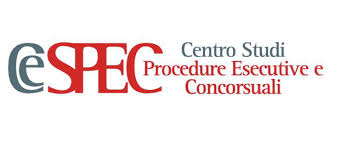 AVVERSO IL PIGNORAMENTO PER CREDITI TRIBUTARI
Cass., Sez. U., n. 13913 del 2017
ARGOMENTO SISTEMATICO
«l'atto di pignoramento non preceduto dalla notifica della cartella di pagamento integra il primo atto in cui si manifesta al contribuente la volontà di procedere alla riscossione di un ben individuato credito tributario e pertanto, in quanto idoneo a far sorgere l'interesse ad agire ai sensi dell'art. 100 cod. proc. civ., rientra nell'àmbito degli atti impugnabili davanti al giudice tributario in forza dell'art. 19 del d.lgs. n. 546 del 1992».
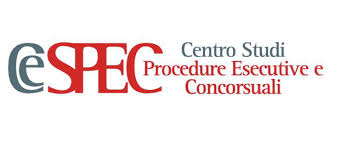 AVVERSO IL PIGNORAMENTO PER CREDITI TRIBUTARI
CASS. n. 13913 del 2017
RIPARTO DI GIURISDIZIONE PER VIZIO DELL’ATTO
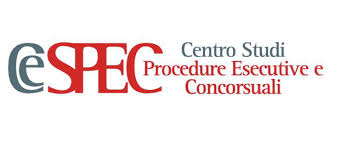 AVVERSO IL PIGNORAMENTO PER CREDITI TRIBUTARI
La giurisprudenza successiva a Cass., Sez. U., n. 13913 del 2017
Pedissequamente conformi: Cass. S.U. 23/10/2018, n. 24965; Cass. 23/03/2018, n. 7341; Cass. 04/04/2018, n. 11481; Cass. 22/05/2018, n. 12608; Cass. 25/05/2018, n. 13123; Cass. 19/10/2018, n. 26378; Cass. 28.11.2019, n. 31090.
UNA PRECISAZIONE SULLA FORMA DI TUTELA: 
CASS.  20/04/2018, n. 9833 e CASS. 10/12/2019, n. 32203:
«L’opposizione agli atti esecutivi, avverso l'atto di pignoramento asseritamente viziato per omessa o invalida notificazione della cartella di pagamento (o di altro atto prodromico al pignoramento), è ammissibile e va proposta - ai sensi degli artt. 2, comma 1, e 19 del d.lgs. n. 546 del 1992, 57 del d.P.R. n. 602 del 1973 e 617 c.p.c. - davanti al giudice tributario, risolvendosi nell'impugnazione del primo atto in cui si manifesta al contribuente la volontà di procedere alla riscossione di un ben individuato credito tributario».
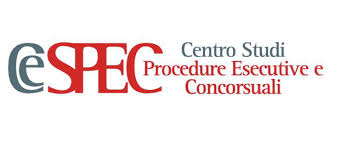 AVVERSO IL PIGNORAMENTO PER CREDITI TRIBUTARI
E LE CONTESTAZIONI 
SUL DIRITTO A PROCEDERE ESECUTIVAMENTE
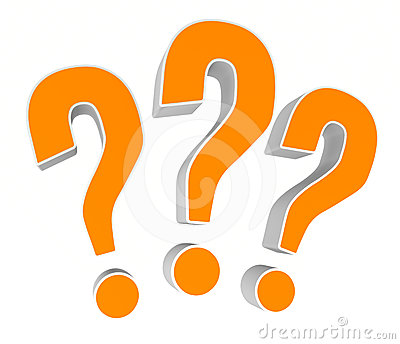 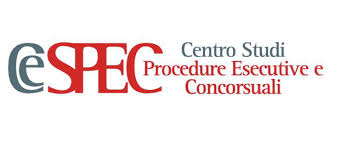 PIGNORAMENTO PER CREDITI TRIBUTARI E CONTESTAZIONI SUL DIRITTO A PROCEDERE AD ESECUZIONE FORZATA
CORTE COST. 31/05/2018, N. 114
L’art. 2 del d.lgs. n. 546 del 1992 traccia «una linea di demarcazione della giurisdizione, posta dalla cartella di pagamento e dall'eventuale successivo avviso recante l'intimazione ad adempiere: fino a questo limite la cognizione degli atti dell'amministrazione, espressione del potere di imposizione fiscale, è devoluta alla giurisdizione del giudice tributario; a valle, la giurisdizione spetta al giudice ordinario e segnatamente al giudice dell'esecuzione.
È questo un criterio di riparto della giurisdizione; ma la sommatoria della tutela innanzi al giudice tributario e di quella innanzi al giudice (ordinario) dell'esecuzione deve realizzare per il contribuente una garanzia giurisdizionale a tutto tondo».
SIMMETRIA COMPLEMENTARE E CONTINUITA’ DELLE TUTELE
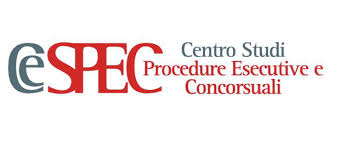 PIGNORAMENTO PER CREDITI TRIBUTARI E CONTESTAZIONI SUL DIRITTO A PROCEDERE AD ESECUZIONE FORZATA
CORTE COST. 31/05/2018, N. 114
SIMMETRIA COMPLEMENTARE E CONTINUITA’ DELLE TUTELE 

ESISTE PER LA TUTELA CAUTELARE: SOSPENSIONE DELL’ESECUZIONE (G.T. art. 47 d.lgs. n. 546 del 1992; G.O. art. 60 d.P.R. n. 602 del 1973)
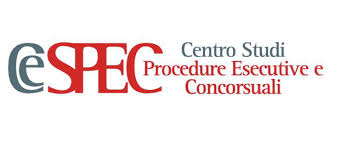 PIGNORAMENTO PER CREDITI TRIBUTARI E CONTESTAZIONI SUL DIRITTO A PROCEDERE AD ESECUZIONE FORZATA
CORTE COST. 31/05/2018, N. 114
SIMMETRIA COMPLEMENTARE E CONTINUITA’ DELLE TUTELE 
ESISTE PER I VIZI DI REGOLARITA’ FORMALE E DI NOTIFICAZIONE DEL TITOLO ESECUTIVO, CONTESTAZIONI «ATTRATTE ALLA GIURISDIZIONE DEL GIUDICE TRIBUTARIO»
«La tutela giurisdizionale non soffre discontinuità, nel senso che c'è sempre un giudice chiamato a pronunciarsi in ordine alle doglianze della parte assoggettata a riscossione esattoriale, ma si pongono altri e diversi problemi: quelli di riparto di giurisdizione e di identificazione dell'atto processuale necessario per adire il giudice»
«Resta comunque salvo il meccanismo della translatio iudicii per cui, quando un giudice declina la propria giurisdizione, il processo continua davanti al giudice munito di giurisdizione, con salvezza degli effetti sostanziali e processuali che la domanda avrebbe prodotto se il giudice di cui è stata dichiarata la giurisdizione fosse stato adìto fin dall'inizio».
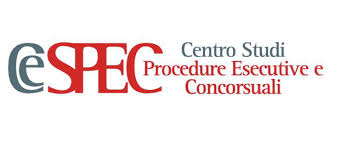 PIGNORAMENTO PER CREDITI TRIBUTARI E CONTESTAZIONI SUL DIRITTO A PROCEDERE AD ESECUZIONE FORZATA
CORTE COST. 31/05/2018, N. 114
SIMMETRIA COMPLEMENTARE E CONTINUITA’ DELLE TUTELE 

ESISTE PER LA CONTESTAZIONE DEL DIRITTO A PROCEDERE ALL’ESECUZIONE CHE RICADE NELLA GIURISDIZIONE DEL GIUDICE TRIBUTARIO («A MONTE»): 
«L'inammissibilità dell'opposizione ex art. 615 cod. proc. civ. si salda, in simmetria complementare, con la proponibilità del ricorso ex art. 19 del d.lgs. n. 546 del 1992, assicurando, in questa parte, la continuità della tutela giurisdizionale. 
L'opposizione all'esecuzione ex art. 615 cod. proc. civ. - che non è soggetta a termine di decadenza - in tanto non è ammissibile, come prescrive l'art. 57 citato, in quanto non ha, e non può avere, una funzione recuperatoria di un ricorso ex art. 19 del d.lgs. n. 546 del 1992 non proposto affatto o non proposto nel prescritto termine di decadenza (di sessanta giorni)».
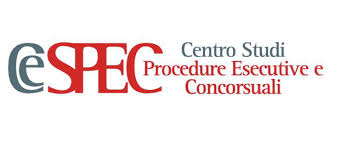 PIGNORAMENTO PER CREDITI TRIBUTARI E CONTESTAZIONI SUL DIRITTO A PROCEDERE AD ESECUZIONE FORZATA
CORTE COST. 31/05/2018, N. 114
SIMMETRIA COMPLEMENTARE E CONTINUITA’ DELLE TUTELE 
VUOTO DI TUTELA PER LE CONTESTAZIONI DEL DIRITTO A PROCEDERE ALL’ESECUZIONE «A VALLE» DELLA NOTIFICA DELLA CARTELLA DI PAGAMENTO, LIMITE DELLA GIURISDIZIONE DEL GIUDICE TRIBUTARIO 
«In tutte queste ipotesi in cui sussiste la giurisdizione del giudice ordinario - perché la controversia si colloca a valle della giurisdizione del giudice tributario ex art. 2 del d.lgs. n. 546 del 1992 - e l'azione esercitata dal contribuente assoggettato alla riscossione deve qualificarsi come opposizione all'esecuzione ex art. 615 cod. proc. civ., essendo contestato il diritto di procedere a riscossione coattiva, c'è una carenza di tutela giurisdizionale perché il censurato art. 57 non ammette siffatta opposizione innanzi al giudice dell'esecuzione e non sarebbe possibile il ricorso al giudice tributario perché, in tesi, carente di giurisdizione»
«L'impossibilità di far valere innanzi al giudice dell'esecuzione l'illegittimità della riscossione mediante opposizione all'esecuzione, confligge frontalmente con il diritto alla tutela giurisdizionale riconosciuto in generale dall'art. 24 Cost. e nei confronti della pubblica amministrazione dall'art. 113 Cost., dovendo essere assicurata in ogni caso una risposta di giustizia a chi si oppone alla riscossione coattiva».
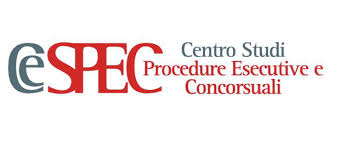 AVVERSO IL PIGNORAMENTO PER CREDITI TRIBUTARI
INQUADRAMENTO POST CORTE COST, N. 114 DEL 2018
RIPARTO DI GIURISDIZIONE PER TIPO DI VIZIO E PER EPOCA DI VERIFICAZIONE DEL FATTO OSTATIVO AL DIRITTO A PROCEDERE
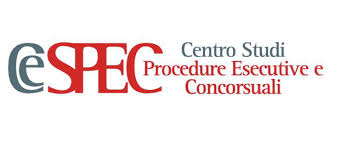 PIGNORAMENTO PER CREDITI TRIBUTARI
CONTESTAZIONI SUL DIRITTO A PROCEDERE ALL’ESECUZIONE 
A VALLE DELLA NOTIFICA DELLA CARTELLA
QUALI SONO??
 PAGAMENTO DEL DEBITO (CORTE COST. 114/2018)
DEFINIZIONE CONDONISTICA DEL CONTENZIOSO: C.D. ROTTAMAZIONE (CORTE COST. 114/2018)
PRESCRIZIONE (CASS., SEZ. U., 24/12/2019, N. 34447)
BENEFICIUM EXCUSSIONIS DEL SOCIO (S.U., 16.12.2020, n. 28709, «ANCHE SE NON ABBIA IMPUGNATO LA CARTELLA INNANZI IL GIUDICE TRIBUTARIO»)
LA SOSPENSIONE DEL TITOLO ESECUTIVO O DELL’ESECUZIONE A SEGUITO DI PROVVEDIMENTO GIUDIZIALE EX ART. 47 D.LGS. N. 546 DEL 1992;
LA DIREZIONE SOGGETTIVA DELL’AZIONE ESECUTIVA PER COME IN CONCRETO ESERCITATA (NEGAZIONE DELLA QUALITA’ DI EREDE DEL SOGGETTO DEBITORE)
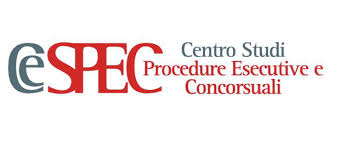 PIGNORAMENTO PER CREDITI TRIBUTARI
LE PRECISAZIONI DI CASS., SEZ. U., 14/04/2020, N. 7822

SULLA NULLITA’ DERIVATA DEL PIGNORAMENTO 

In materia di riscossione coattiva di entrate di natura tributaria, la tutela avverso atti esecutivi (nella specie, ordine di pagamento diretto ex art. 72 bis del d.P.R. n. 602 del 1973) esperibile innanzi gli organi di giurisdizione tributaria integra un normale giudizio impugnatorio ex art. 19, comma 3, del d.lgs. n. 546 del 1992 (e non già un'opposizione esecutiva), da introdurre con le forme tipiche di detto giudizio.
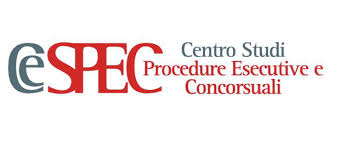 PIGNORAMENTO PER CREDITI TRIBUTARI
LE PRECISAZIONI DI CASS., SEZ. U., 14/04/2020, N. 7822
SUL DISCRIMINE TRA G.O. E G.T. CIRCA LE CONTESTAZIONI DEL DIRITTO A PROCEDERE
ESEGESI DELL’ ART. 2  DEL D.LGS. N. 546 DEL 1992
“Evidente che il confine tra la giurisdizione tributaria e quella ordinaria si deve individuare considerando che, quando la legge, nell’art. 2 più volte citato, dice che restano esclusi dalla giurisdizione tributaria gli atti dell’esecuzione tributaria successivi alla notifica dei noti atti, intende dire che alla giurisdizione tributaria risulta riservata la cognizione delle questioni inerenti la pretesa tributaria non solo se una notifica valida vi sia stata, ma anche se non vi sia stata o se vi sia stata in modo inesistente o in modo nullo. Ne discende che la qualificazione che il legislatore ha fatto con l’aggettivo ‘successivi’ per individuare gli atti dell’esecuzione riservati alla cognizione del giudice ordinario deve essere letta nel senso che comprenda questi atti non solo in quanto succeduti ad una notifica della cartella o dell’intimazione effettivamente e validamente eseguite, ma anche nel senso di comprendere l’ipotesi in cui detti atti siano succeduti ad una notifica nulla o inesistente o mancata. […] La cognizione della questione della nullità, della inesistenza, della mancanza della notifica non è deducibile come ragione di impugnazione dell’atto dell’esecuzione davanti al giudice ordinario per il fatto che è questione che appartiene alla giurisdizione tributaria”
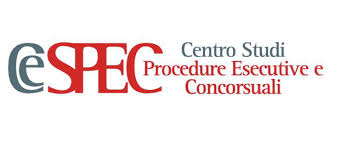 PIGNORAMENTO PER CREDITI TRIBUTARI
LE PRECISAZIONI DI CASS., SEZ. U., 14/04/2020, N. 7822
SUL DISCRIMINE TRA G.O. E G.T. CIRCA LE CONTESTAZIONI DEL DIRITTO A PROCEDERE
LA CONCLUSIONE
«In tema di controversie su atti di riscossione coattiva di entrate di natura tributaria (anche atti di espropriazione forzata: nella specie, ordine di pagamento diretto ex art. 72 bis del d.P.R. n. 602 del 1973), il discrimine tra giurisdizione tributaria e giurisdizione ordinaria va così individuato:
 alla giurisdizione tributaria spetta la cognizione sui fatti incidenti sulla pretesa tributaria (inclusi i fatti costitutivi, modificativi od impeditivi di essa in senso sostanziale) che si assumano verificati fino alla notificazione della cartella esattoriale o dell'intimazione di pagamento, se validamente avvenute, o fino al momento dell'atto esecutivo, in caso di notificazione omessa, inesistente o nulla degli atti prodromici; 
 alla giurisdizione ordinaria spetta la cognizione sulle questioni di legittimità formale dell'atto esecutivo come tale (a prescindere dalla esistenza o dalla validità della notifica degli atti ad esso prodromici) nonché sui fatti incidenti in senso sostanziale sulla pretesa tributaria, successivi all'epoca della valida notifica della cartella esattoriale o dell'intimazione di pagamento o successivi, in ipotesi di omissione, inesistenza o nullità di detta notifica, all'atto esecutivo cha abbia assunto la funzione di mezzo di conoscenza della cartella o dell'intimazione, purché tali fatti fossero conseguenti “ad una valida notifica della cartella o dell’intimazione, non contestate come tali (restando in caso contrario attribuita alla giurisdizione tributaria la relativa cognizione)».
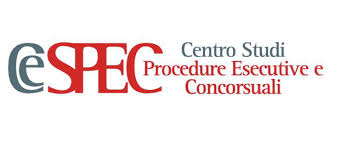 PIGNORAMENTO PER CREDITI TRIBUTARI
E SE VENGONO DEDOTTI «UNO ACTU» VIZI DEVOLUTI A DIVERSI PLESSI GIURISDIZIONALI?
CASS., SEZ. U., 23/02/2021, N. 4845
Ha carattere «preliminare e quindi principale» la contestazione «sui vizi formali del pignoramento presso terzi (o, in generale, di contestazione del quomodo dell'esecuzione forzata dell'agente della riscossione […] È intuitivo invero che l’eventuale accoglimento di quel vizio formale assorbirebbe in senso tecnico anche le altre doglianze e cioè quelle (sull’inesistenza del debito e sulla mancata notifica della prodromica cartella) riconducibili alla giurisdizione del giudice tributario […] visto che non ci sarebbe più alcuna controversia sul merito utilmente deducibile avverso quel pignoramento». 
Sulla «contestazione formale di un atto dell'esecuzione non può che rilevarsi la giurisdizione del giudice ordinario e la competenza di quello dell'esecuzione (almeno nell'indefettibile fase sommaria [..] Sulle domande subordinate la giurisdizione del giudice tributario verrà in rilievo per il solo caso in cui non siano accolte tali domande principali o sia comunque sciolto dal giudice ordinario  il vincolo di subordinazione».
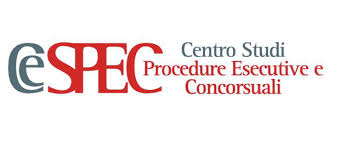 I PROBLEMI DEL RACCORDO TRA GIURISDIZIONI

LA PENDENZA PRESSO PLESSI GIURISDIZIONALI DIVERSI (G.O. e G.T.) 
DI LITI 
CON IDENTITA’ DI OGGETTO 
O LEGATE DA MOTIVI DI CONNESSIONE

LITISPENDENZA? NO!
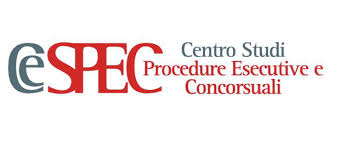 I PROBLEMI DEL RACCORDO TRA GIURISDIZIONI
LITISPENDENZA? NO!
CASS. 24/07/2013, N. 18024
La situazione processuale della litispendenza postula la contemporanea pendenza di più processi relativi alla stessa causa presso uffici giudiziari diversi, ma appartenenti al medesimo ordine giudiziario; ne consegue che, nell'ipotesi di rapporto di ripartizione esterno alla medesima giurisdizione, il concorso tra processi va risolto a mezzo di una pronuncia sulla giurisdizione e, in caso di decisioni contrastanti, con i rimedi che sono appositamente previsti per questa specifica ipotesi, soccorrendo pertanto l'art. 362 cod. proc. civ. e non l'art. 39 cod. proc. civ..
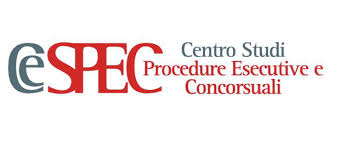 I PROBLEMI DEL RACCORDO TRA GIURISDIZIONI

LA PENDENZA PRESSO PLESSI GIURISDIZIONALI DIVERSI (G.O. e G.T.) 
DI LITI 
CON IDENTITA’ DI OGGETTO 
O LEGATE DA MOTIVI DI CONNESSIONE

DEROGABILITA’ PER CONNESSIONE? NO!
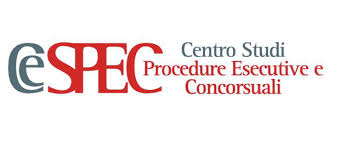 I PROBLEMI DEL RACCORDO TRA GIURISDIZIONI
DEROGABILITA’ PER CONNESSIONE? NO!
La giurisdizione è inderogabile per ragioni di connessione: il coordinamento tra le giurisdizioni su rapporti diversi ma interdipendenti trovare soluzione, semmai, secondo le regole della sospensione del procedimento pregiudicato  (Cass., Sez. U., 24/06/2020, n. 12479; Cass., Sez. U., 20/04/2007, n. 9358)
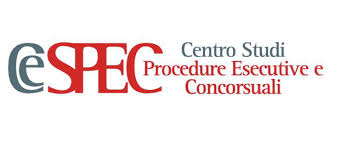 I PROBLEMI DEL RACCORDO TRA GIURISDIZIONI
SOSPENSIONE PER PREGIUDIZIALITA’ 
DEL GIUDIZIO TRIBUTARIO? NO!
CASS. 20/01/2016, n. 999
In tema di contenzioso tributario, la norma di cui all'art. 39 del D.Lgs. n. 546 del 1992 (a mente della quale "il processo è sospeso quando è presentata querela di falso o deve essere decisa in via pregiudiziale una questione sullo stato o la capacità delle persone, salvo che si tratti della capacità di stare in giudizio") attiene ai rapporti tra giurisdizione tributaria e ogni altra giurisdizione, ordinaria o amministrativa, e pone una deroga - in ipotesi predeterminate - al criterio secondo cui le questioni pregiudiziali sono risolte, "incidenter tantum", dal giudice munito di giurisdizione sulla domanda. Ne consegue che il processo tributario non può essere sospeso in ragione della ritenuta necessità della risoluzione di questioni (diverse da quelle correlate a presentazione di querela di falso, ovvero concernenti lo stato o la capacità delle persone, salvo che si tratti della capacità di stare in giudizio) ravvisate pregiudiziali, da intendersi devolute, di norma, alla cognizione del giudice ordinario o di quello amministrativo, dovendo, invece, il giudice tributario dare, comunque, corso alla definizione della controversia sottoposta al suo esame, previa risoluzione, "incidenter tantum", delle questioni in argomento (conf. Cass. 28/05/2014, n. 12008)
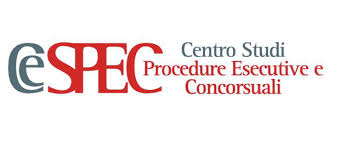 I PROBLEMI DEL RACCORDO TRA GIURISDIZIONI
SOSPENSIONE PER PREGIUDIZIALITA’ 
DEL GIUDIZIO CIVILE? FORSE….
 se si intende l’art. 295 c.p.c. non riferito a giudizi pendenti in uffici appartenenti allo stesso ordine;
se innanzi il g.t. si configuri una questione pregiudiziale
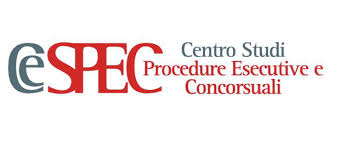 LA TRANSLATIO IURISDICTIONIS
LA NORMA: ART. 59 L.. N. 69 DEL 2009
(Decisione delle questioni di giurisdizione)
1. Il giudice che, in materia civile, amministrativa, contabile, tributaria o di giudici speciali, dichiara il proprio difetto di giurisdizione indica altresì, se esistente, il giudice nazionale che ritiene munito di giurisdizione. La pronuncia sulla giurisdizione resa dalle sezioni unite della Corte di cassazione è vincolante per ogni giudice e per le parti anche in altro processo.
2. Se, entro il termine perentorio di tre mesi dal passaggio in giudicato della pronuncia di cui al comma 1, la domanda è riproposta al giudice ivi indicato, nel successivo processo le parti restano vincolate a tale indicazione e sono fatti salvi gli effetti sostanziali e processuali che la domanda avrebbe prodotto se il giudice di cui è stata dichiarata la giurisdizione fosse stato adito fin dall'instaurazione del primo giudizio, ferme restando le preclusioni e le decadenze intervenute. Ai fini del presente comma la domanda si ripropone con le modalità e secondo le forme previste per il giudizio davanti al giudice adito in relazione al rito applicabile.
3. Se sulla questione di giurisdizione non si sono già pronunciate, nel processo, le sezioni unite della Corte di cassazione, il giudice davanti al quale la causa è riassunta può sollevare d'ufficio, con ordinanza, tale questione davanti alle medesime sezioni unite della Corte di cassazione, fino alla prima udienza fissata per la trattazione del merito. Restano ferme le disposizioni sul regolamento preventivo di giurisdizione.
4. L'inosservanza dei termini fissati ai sensi del presente articolo per la riassunzione o per la prosecuzione del giudizio comporta l'estinzione del processo, che è dichiarata anche d'ufficio alla prima udienza, e impedisce la conservazione degli effetti sostanziali e processuali della domanda.
5. In ogni caso di riproposizione della domanda davanti al giudice di cui al comma 1, le prove raccolte nel processo davanti al giudice privo di giurisdizione possono essere valutate come argomenti di prova.
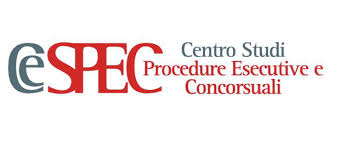 LA TRANSLATIO IURISDICTIONIS
IL PROVVEDIMENTO DECLINATORIO DI GIURISDIZIONE
SENTENZA ALL’ESITO DEL GIUDIZIO DI OPPOSIZIONE ESECUTIVA,
NO ORDINANZA  CONCLUSIVA PRIMA FASE
ARGOMENTI:
 Art. 279, secondo comma, n. 1, c.p.c. («Il collegio pronuncia sentenza quando definisce il giudizio, decidendo questioni di giurisdizione»);
Art. 59, secondo comma, legge n. 69 del 2009: termine per la riassunzione decorre dal passaggio in giudicato della pronuncia declinatoria («entro il termine perentorio di tre mesi dal passaggio in giudicato della pronuncia»)
Conflitto negativo di giurisdizione denunciabile ex art. 362, secondo comma, n. 1, c.p.c. solo con doppia declinatoria di giurisdizione emessa con «decisioni di piena cognizione» (Cass., sez. u., 15/11/2016, n. 23224)
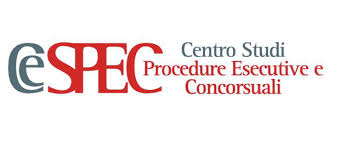 LA TRANSLATIO IURISDICTIONIS
PROBLEMI DI RITO, FORMA, COMPETENZA
SE TRANSLATIO DA G.T. A G.O.:
Assistenza tecnica e ius postulandi (nel processo tributario difesa personale consentita per liti di valore sino a tremila euro: art. 12, secondo comma, d.lgs. n. 546 del 1992) 
Giudice competente: sempre tribunale ex art. 9, secondo comma, c.p.c. («il tribunale e’ altresi’ esclusivamente competente per le cause in materia di imposte e tasse»)
Sospensione feriale (non opera per le opposizioni esecutive, opera nel processo tributario)
Ferme le preclusioni e le decadenze intervenute (rispetto del termine per la proposizione di opposizione ex art. 617 c.p.c. )
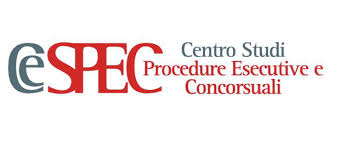 LA TRANSLATIO IURISDICTIONIS
PROBLEMI DI RITO, FORMA, COMPETENZA
SE TRANSLATIO DA G.T. A G.O.:

Atto di riassunzione/riproposizione della domanda

Possibili «aggiustamenti di tiro» 
cioe’ modificazioni del petitum o della causa petendi??
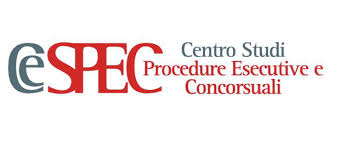 LA TRANSLATIO IURISDICTIONIS
Atto di riassunzione/riproposizione della domanda
E aggiustamenti di tiro
Cass. 22/07/2016, n. 15223
L'unicità del giudizio, dal quale discende la salvezza degli effetti della domanda originaria, riconosciuta dall'art. 59 della l. n. 69 del 2009, sussiste anche quando la domanda non venga "riassunta", bensì "riproposta", con le modifiche rese necessarie dalla diversità di rito e di poteri delle diverse giurisdizioni in rilievo, sicché al momento della prosecuzione la parte può anche formulare una nuova e distinta domanda, connessa con quella originariamente proposta, dovendosi riconoscere all'atto di prosecuzione anche natura di atto introduttivo di un nuovo giudizio limitatamente al diverso "petitum" ed alla diversa "causa petendi", senza che, rispetto ad esso, operino gli effetti che discendono dalla "translatio", ferma restando la maturazione delle sole decadenze sostanziali e non anche di quelle endoprocessuali, suscettibili di operare soltanto in relazione al rito applicabile dinanzi al giudice "ad quem".
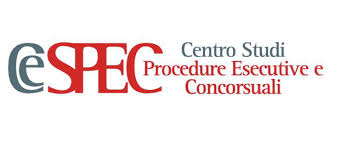 LA TRANSLATIO IURISDICTIONIS
Atto di riassunzione/riproposizione della domanda
E aggiustamenti di tiro
Cass. 05/03/2021, n. 6118
In tema processo tributario, per far salvi gli effetti processuali e sostanziali della domanda originariamente proposta innanzi al giudice privo di giurisdizione e riproposta innanzi al giudice tributario, alla "translatio iudicii" deve seguire la "conversione" dell'azione secondo i canoni propri del processo tributario, avente natura impugnatoria-demolitoria di provvedimento (espresso o tacito) entro un termine decadenziale, con conseguente individuazione del bene della vita richiesto dall'attore sostanziale originario nei suoi termini identificativi di "petitum" e di "causa petendi", senza che tuttavia sia necessario il rispetto di requisiti formali o temporali del rito del giudice munito di giurisdizione. (Nella specie, la S.C. ha ritenuto che la domanda restitutoria, previo accertamento di non debenza di somme versate, originariamente proposto avanti al giudice civile, sia stata validamente riassunta avanti al giudice tributario a prescindere dall'impugnazione di un atto).
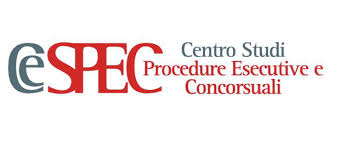 LA TRANSLATIO IURISDICTIONIS
Atto di riassunzione/riproposizione della domanda
E aggiustamenti di tiro
MA SE TRANSLATIO DA G.T. A G.O.:
Natura eterodeterminata delle opposizioni esecutive
«Le contestazioni sollevate per contrastare il diritto del creditore a procedere ad esecuzione forzata costituiscono "causa petendi" della domanda proposta con il ricorso in opposizione e sono soggette al regime sostanziale e processuale della domanda. Ne consegue che l'opponente non può mutare la domanda modificando le eccezioni che ne costituiscono il fondamento, né il giudice può accogliere l'opposizione per motivi che costituiscono un mutamento di quelli espressi nel ricorso introduttivo, ancorché si tratti di eccezioni rilevabili d'ufficio». (CASS. 20/01/2011, N. 1328; CASS. 28/06/2019, N. 17441)